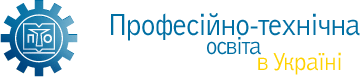 Школа «Методист»
Системний підхід до організації методичної роботи в закладі П(ПТ)О
Єлизавета ЯЩЕНКОВА,
методист НМЦ ПТО у Сумській області
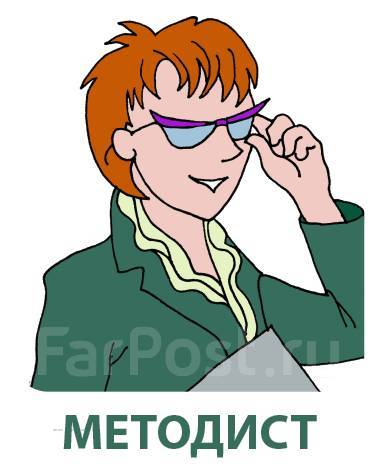 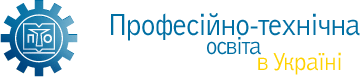 ПЛАН онлайн семінару
Школа «Методист»
Поняття «методична робота», «методист» 
Нормативно-правове забезпечення методичної робити закладу професійної (професійно-технічної) освіти. Документація, планування, організація, мотивація, контроль
Колективні форми методичної роботи. Організація роботи педагогічної ради у закладі професійної (професійно-технічної) освіти. Про методичні (циклові) комісії. Про інструктивно-методичні наради. Особливості організації проблемних семінарів, семінарів-практикумів, лекторів, науково-практичних конференцій та педагогічних читань
Організація роботи методичного кабінету закладу професійної (професійно-технічної) освіти
Методична рада
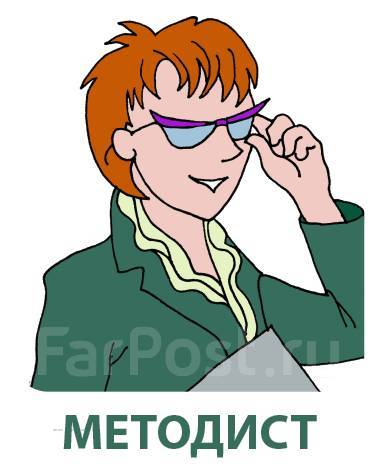 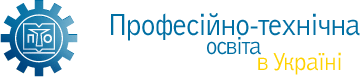 Школа «Методист»
МЕТОДИЧНА РОБОТА – це заснована на досягненнях науки та передового досвіду система аналітичної, організаційної, діагностичної, пошукової, дослідницької, науково-практичної, інформаційної діяльності з метою удосконалення професійної компетентності педагогічних працівників та підвищення ефективності освітнього процесу
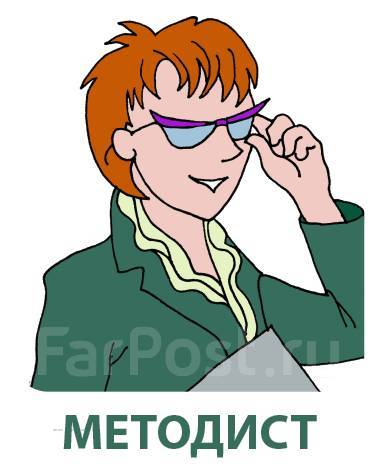 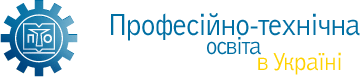 ОСНОВНІ   ПРИНЦИПИ
Школа «Методист»
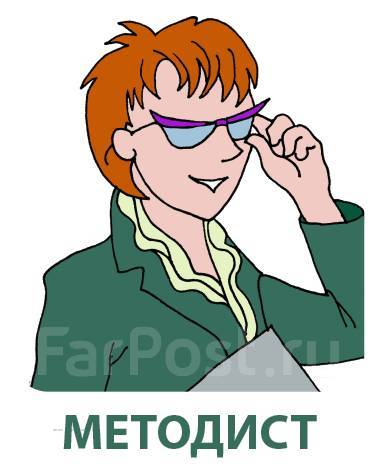 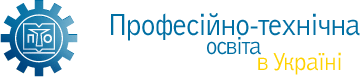 ОСНОВНІ    ЗАВДАННЯ
Школа «Методист»
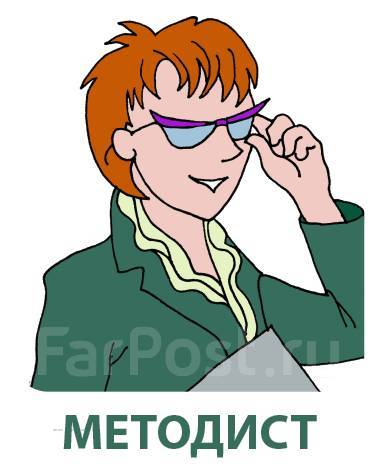 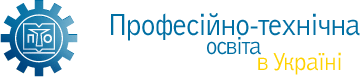 Школа «Методист»
МЕТОДИСТ – походить від терміну “методика”, це викладач із відповідною кваліфікацією та педагогічним досвідом. Фахівець із методики якого-небудь предмету. Спеціаліст, який розробляє і розповсюджує найкращі методи викладання та виховання
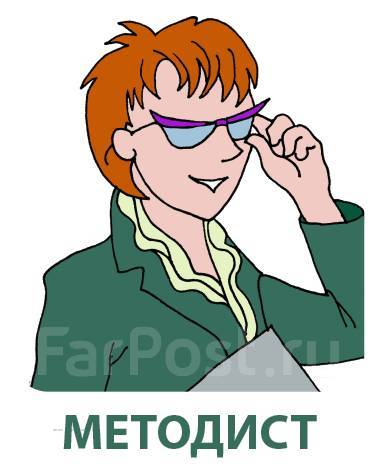 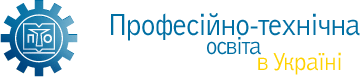 Школа «Методист»
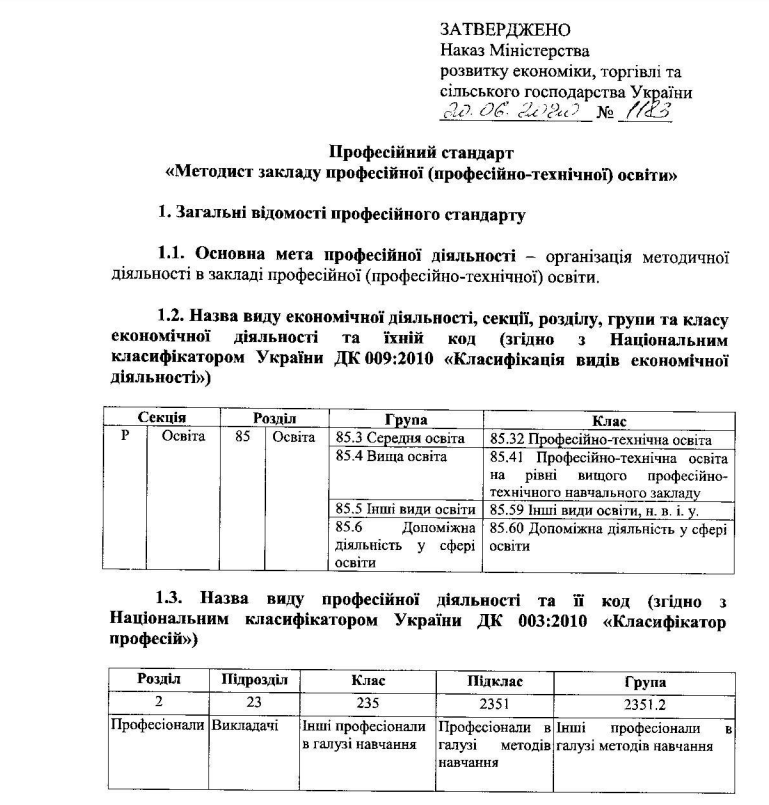 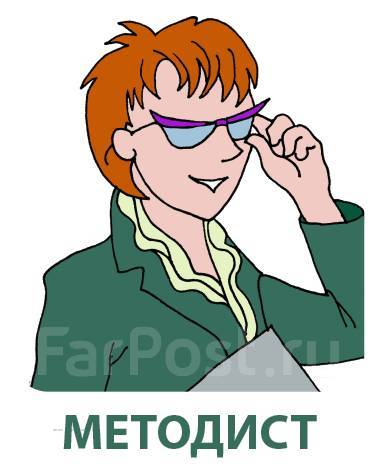 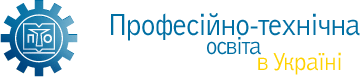 Школа «Методист»
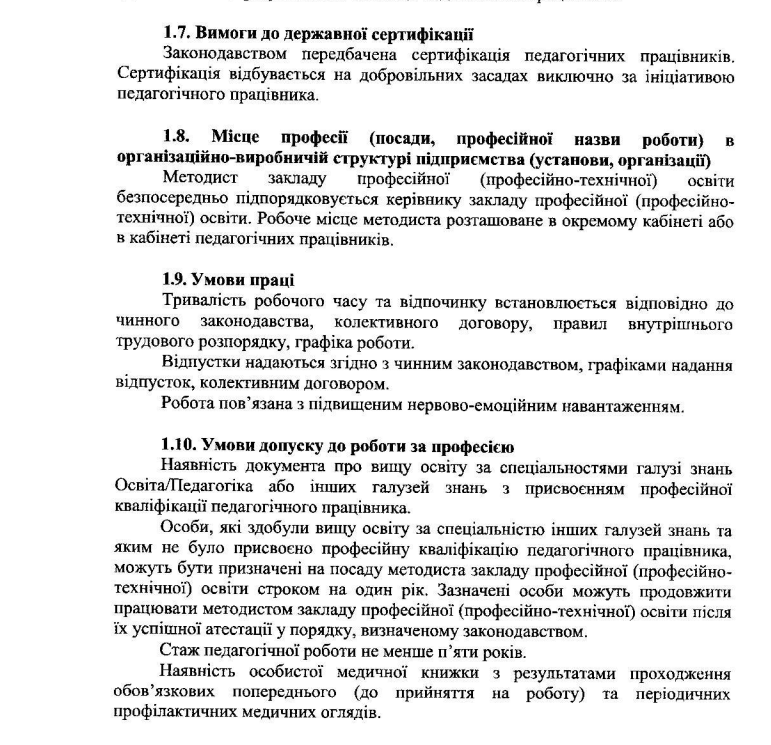 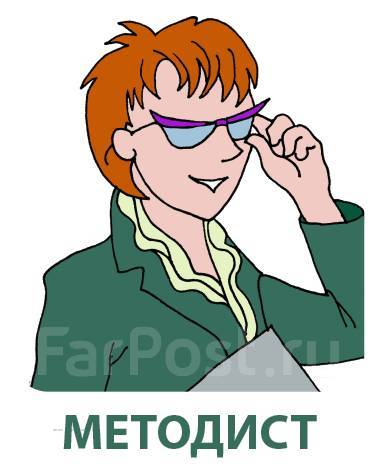 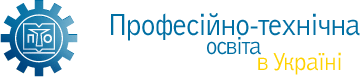 Школа «Методист»
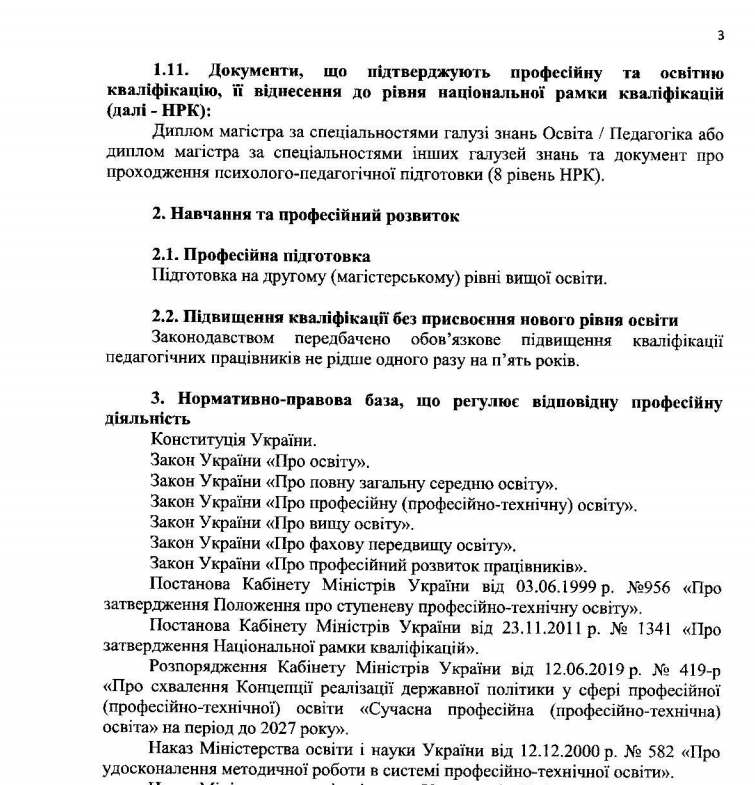 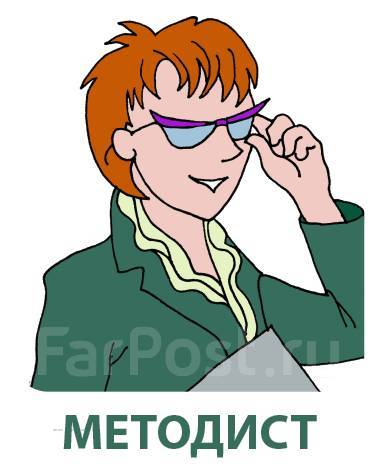 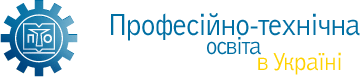 Школа «Методист»
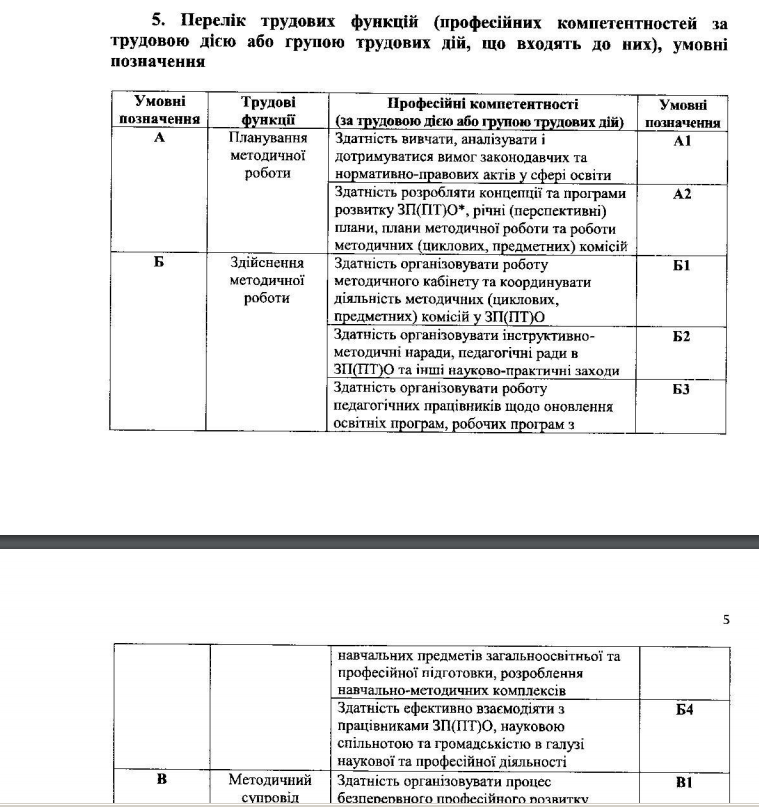 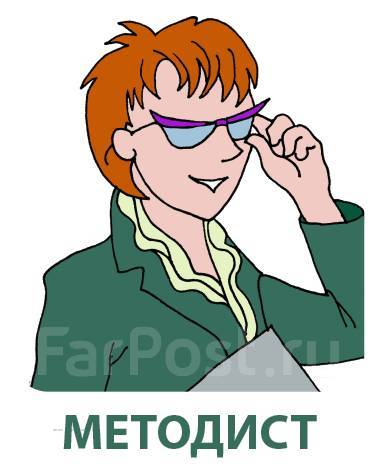 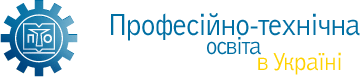 Школа «Методист»
Нормативно-правове забезпечення методичної робити закладу професійної (професійно-технічної) освіти. Документація, планування, організація, мотивація, контроль
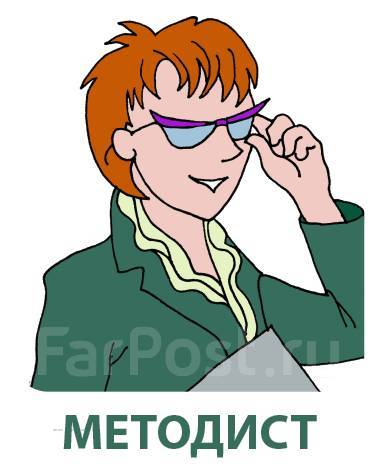 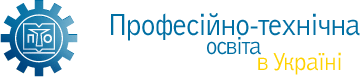 Школа «Методист»
Основні нормативно-правові акти
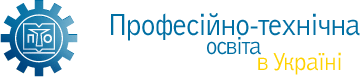 Школа «Методист»
Основні організаційні та розпорядчі документи з методичної роботи в закладі професійної (професійно-технічної) освіти
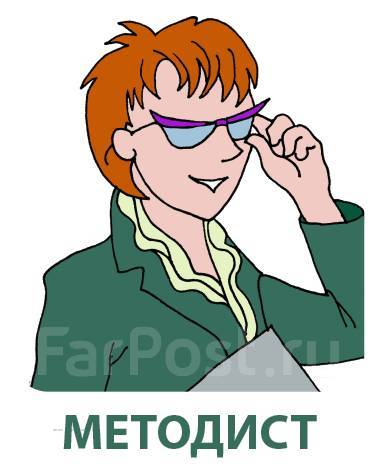 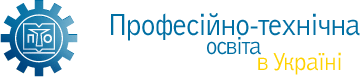 Організаційні документи
Школа «Методист»
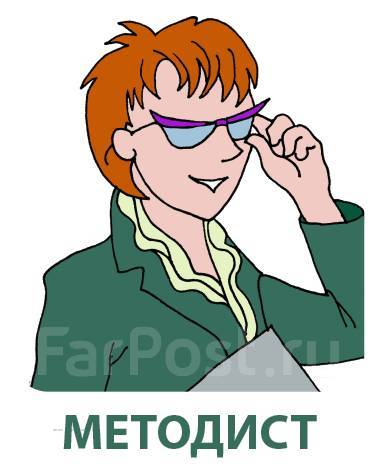 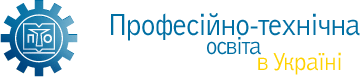 Школа «Методист»
Розпорядчі документи
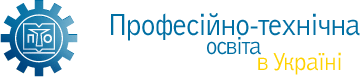 Школа «Методист»
Розпорядчі документи
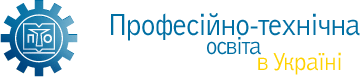 Школа «Методист»
Розпорядча документація
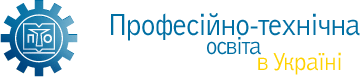 Школа «Методист»
Розпорядча документація
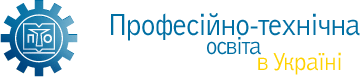 Плани, графіки, звіти
Школа «Методист»
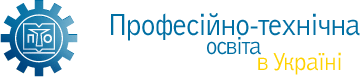 Плани, графіки, звіти
Школа «Методист»
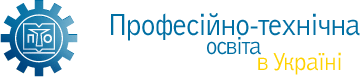 Плани, графіки, звіти
Школа «Методист»
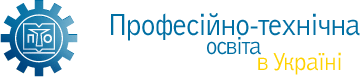 Протоколи
Школа «Методист»
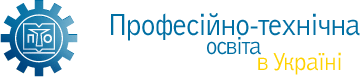 Школа «Методист»
Планування методичної роботи в закладі професійної (професійно-технічної) освіти
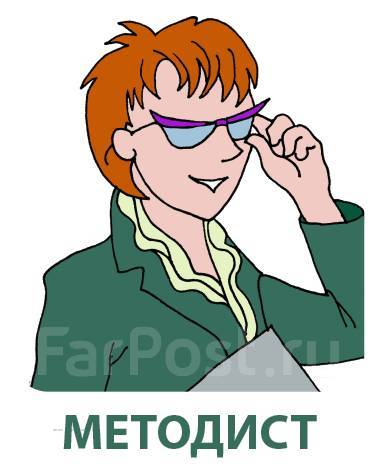 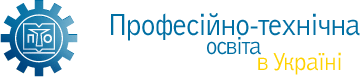 Школа «Методист»
ПЛАНУВАННЯ   РОБОТИ
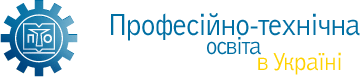 ПЛАНУВАННЯ   РОБОТИ
Школа «Методист»
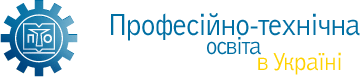 ПЛАНУВАННЯ   РОБОТИ
Школа «Методист»
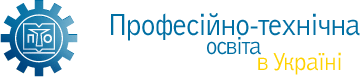 Школа «Методист»
ПЛАНУВАННЯ   РОБОТИ
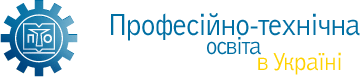 ПЛАНУВАННЯ   РОБОТИ
Школа «Методист»
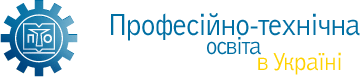 ПЛАНУВАННЯ   РОБОТИ
Школа «Методист»
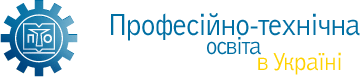 ПЛАНУВАННЯ   РОБОТИ
Школа «Методист»
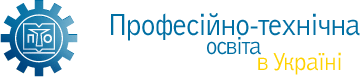 Школа «Методист»
ПЛАНУВАННЯ   РОБОТИ
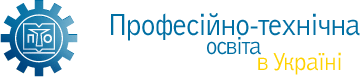 Школа «Методист»
ПЛАНУВАННЯ   РОБОТИ
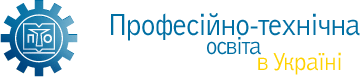 Школа «Методист»
ПЛАНУВАННЯ   РОБОТИ
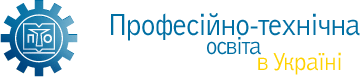 Школа «Методист»
За підсумками роботи
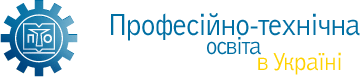 Школа «Методист»
Колективні форми методичної роботи. Організація роботи педагогічної ради у закладі професійної (професійно-технічної) освіти. Про методичні (циклові) комісії. Про інструктивно-методичні наради. Особливості організації проблемних семінарів, семінарів-практикумів, лекторів, науково-практичних конференцій та педагогічних читань
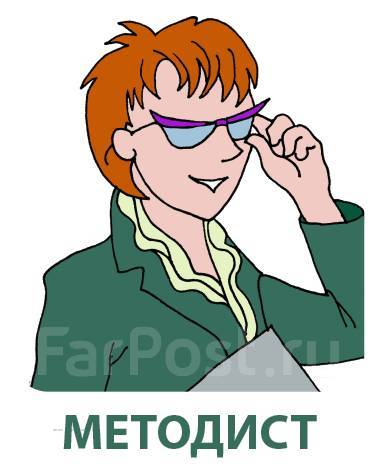 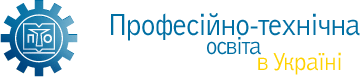 Школа «Методист»
СТРУКТУРА  МЕТОДИЧНОЇ  РОБОТИ
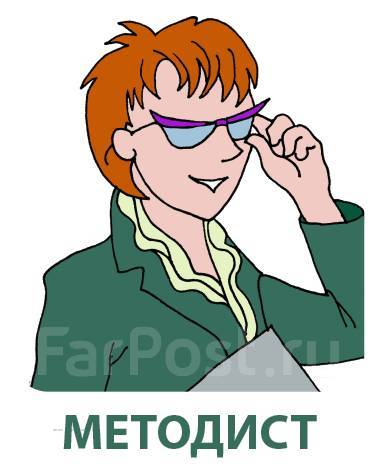 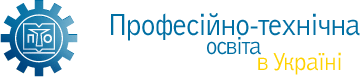 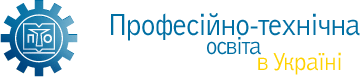 Педагогічна рада
Школа «Методист»
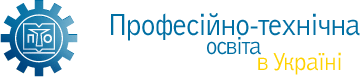 Методичні (циклові) комісії
Школа «Методист»
Положення про методичну (циклову) комісію
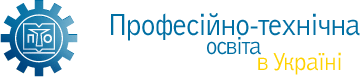 Школа «Методист»
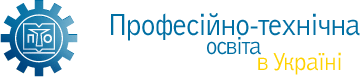 Інструктивно-методичні наради
Школа «Методист»
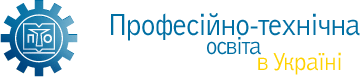 Школа «Методист»
Проблемні семінари, семінари-практикуми, лекторії, школи передового досвіду
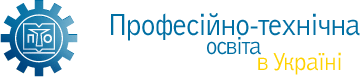 Науково-практичні конференції та педагогічні читання
Школа «Методист»
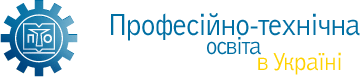 Школа «Методист»
Наставництво, консультації, самоосвіта, стажування
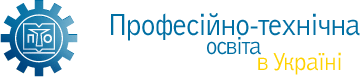 Школа «Методист»
Наставництво, консультації, самоосвіта, стажування
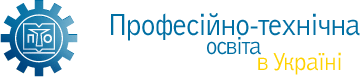 Школа «Методист»
Форми роботи керівника з педагогічними працівниками
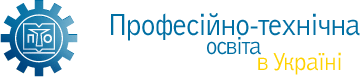 Школа «Методист»
Форми роботи керівника з педагогічними працівниками
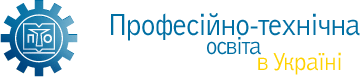 Школа «Методист»
Форми роботи керівника з педагогічними працівниками
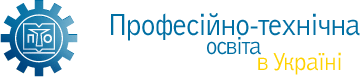 Нетрадиційні форми роботи
Школа «Методист»
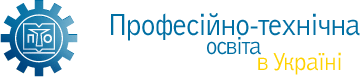 Школа «Методист»
Організація роботи методичного кабінету закладу професійної (професійно-технічної) освіти.Методична рада
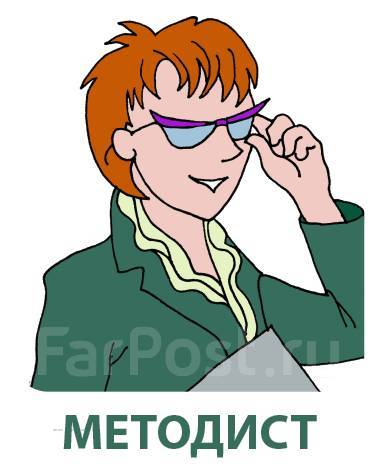 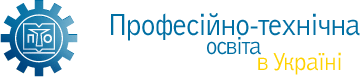 Школа «Методист»
МЕТОДИЧНИЙ КАБІНЕТ – центр методичної роботи закладу професійної (професійно-технічної) освіти, де зосереджуються інформаційні, навчально-методичні, нормативні матеріали, матеріали кращого досвіду педагогічних працівників, зразки плануючої та звітної документації, дидактичних, наочних матеріалів тощо.
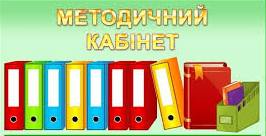 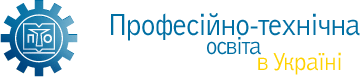 Школа «Методист»
ФУНКЦІЇ МЕТОДИЧНОГО КАБІНЕТУ
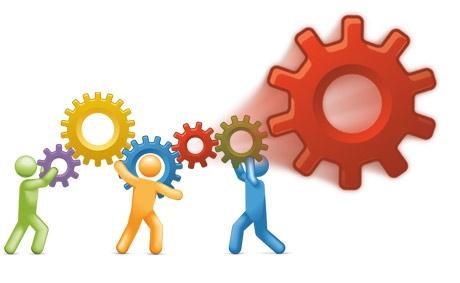 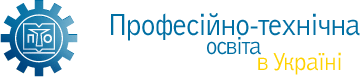 Школа «Методист»
ПЛАНУВАННЯ   РОБОТИ
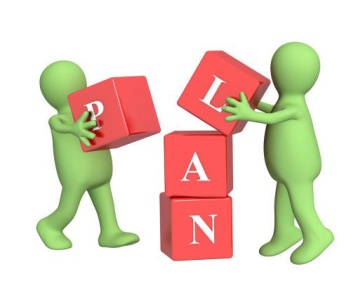 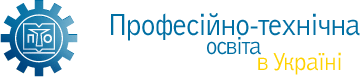 Школа «Методист»
ДІЯЛЬНІСТЬ МЕТОДИЧНОГО КАБІНЕТУ
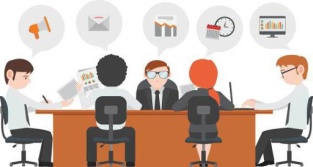 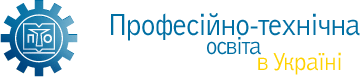 Школа «Методист»
ОСНАЩЕННЯ МЕТОДИЧНОГО КАБІНЕТУ
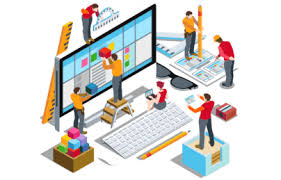 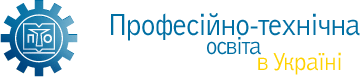 Школа «Методист»
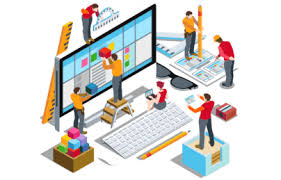 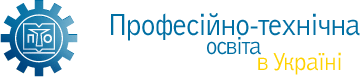 Школа «Методист»
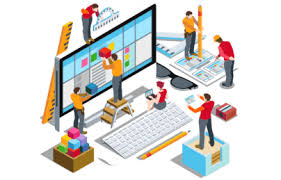 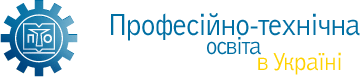 Школа «Методист»
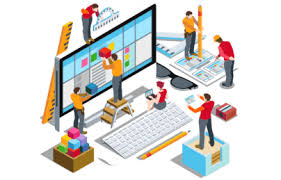 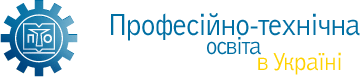 Школа «Методист»
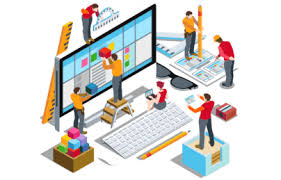 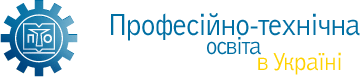 Школа «Методист»
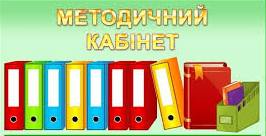 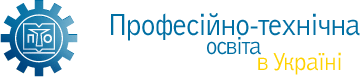 Школа «Методист»
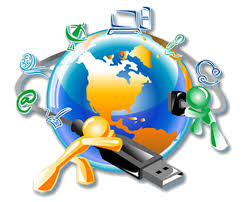 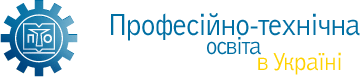 НЕ МОЖЛИВО   БЕЗ!!!
Школа «Методист»
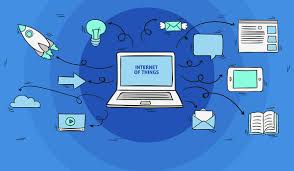 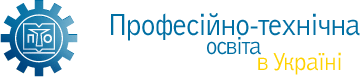 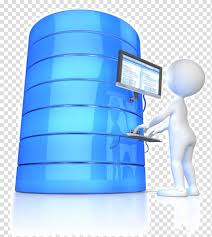 Школа «Методист»
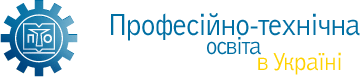 Школа «Методист»
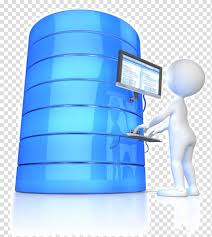 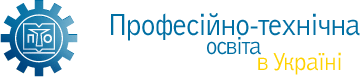 Електронний каталог методичний напрацювань
Школа «Методист»
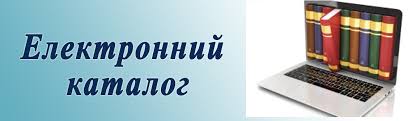 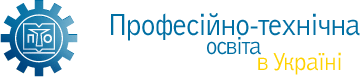 Школа «Методист»
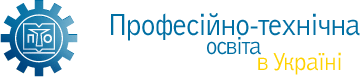 Школа «Методист»
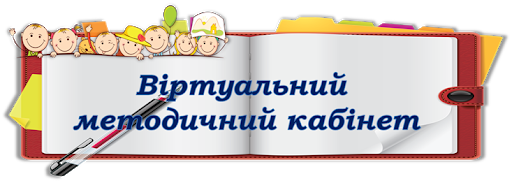 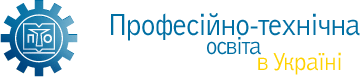 ВІДПОВІДАЛЬНИЙ  ЗА  РОБОТУ МЕТОДИЧНОГО КАБІНЕТУ
Школа «Методист»
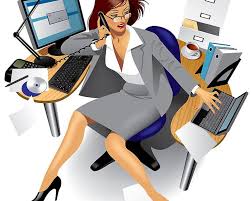 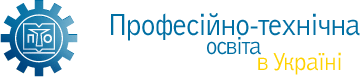 МЕТОДИЧНИЙ КАБІНЕТ
Школа «Методист»
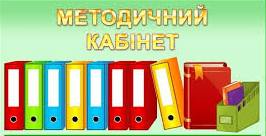 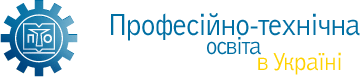 Школа «Методист»
Положення про методичний кабінет
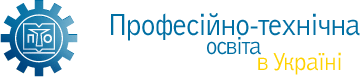 Положення про методичний кабінет
Школа «Методист»
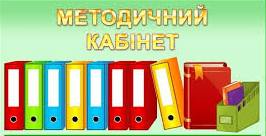 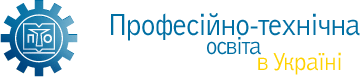 Положення про методичний кабінет
Школа «Методист»
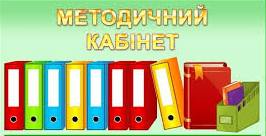 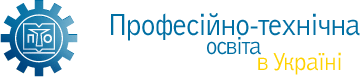 Положення про методичний кабінет
Школа «Методист»
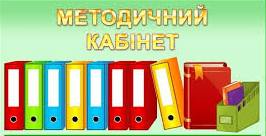 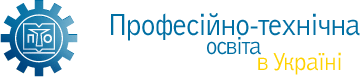 Школа «Методист»
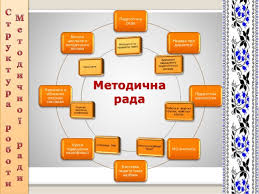 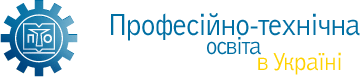 МЕТОДИЧНА   РАДА
Школа «Методист»
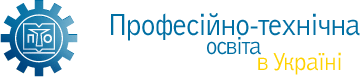 МЕТОДИЧНА   РАДА
Школа «Методист»
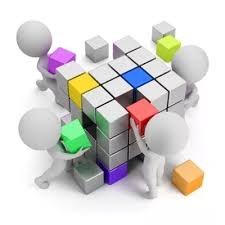 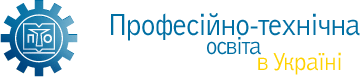 МЕТОДИЧНА   РАДА
Школа «Методист»
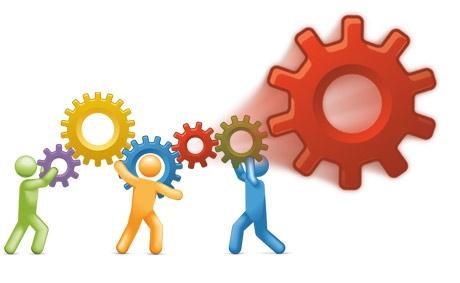 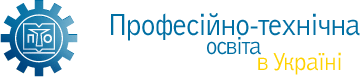 МЕТОДИЧНА   РАДА
Школа «Методист»
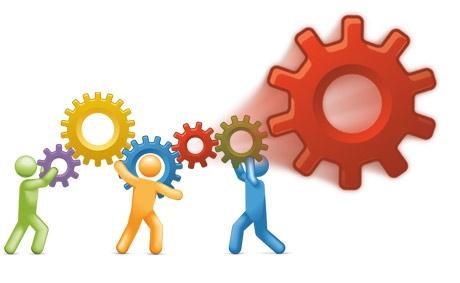 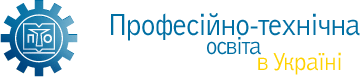 МЕТОДИЧНА   РАДА
Школа «Методист»
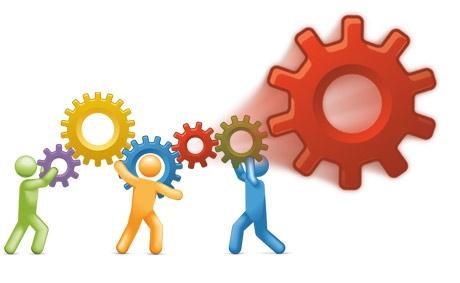 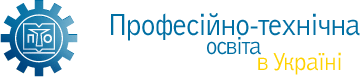 МЕТОДИЧНА   РАДА
Школа «Методист»
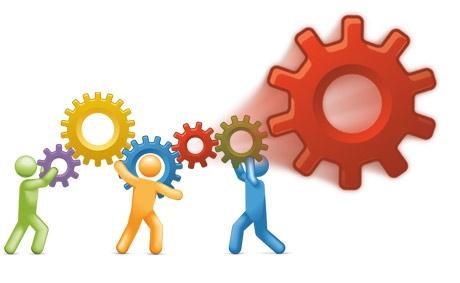 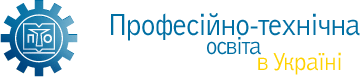 МЕТОДИЧНА   РАДА
Школа «Методист»
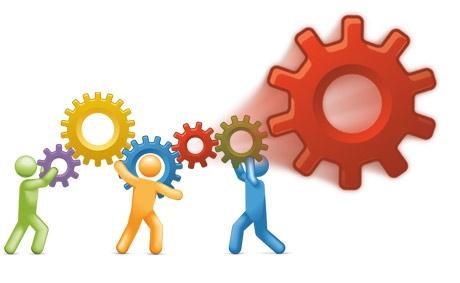 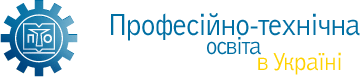 МЕТОДИЧНА   РАДА
Школа «Методист»
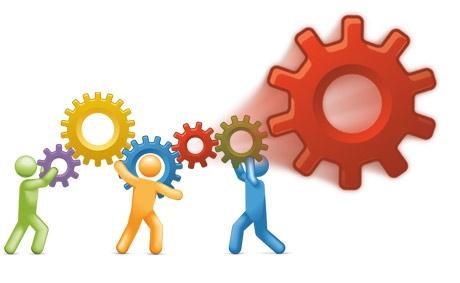 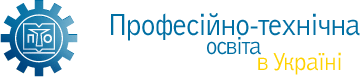 МЕТОДИЧНА   РАДА
Школа «Методист»
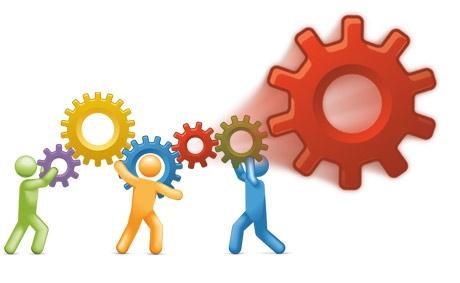 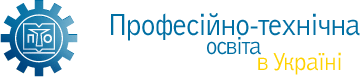 МЕТОДИЧНА   РАДА
Школа «Методист»
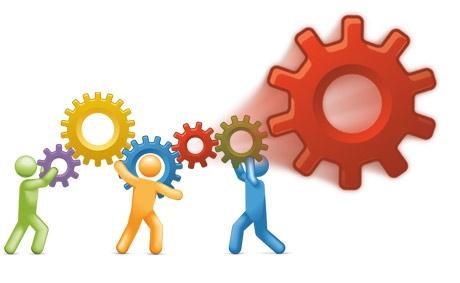 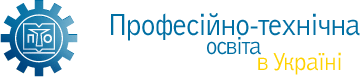 МЕТОДИЧНА   РАДА
Школа «Методист»
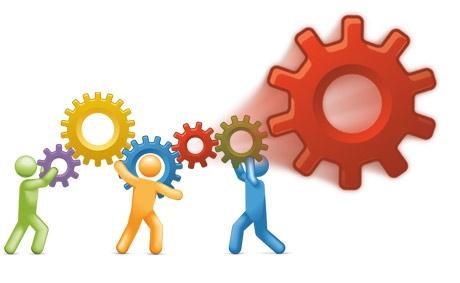 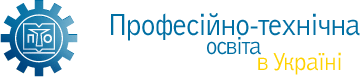 МЕТОДИЧНА   РАДА
Школа «Методист»
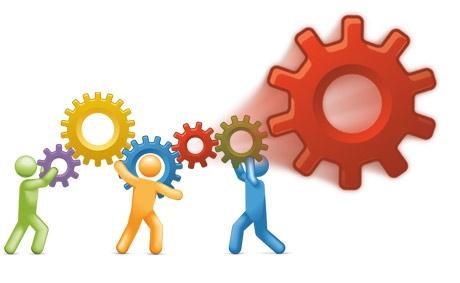 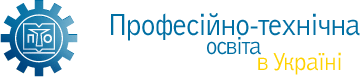 МЕТОДИЧНА   РАДА
Школа «Методист»
ЗАВДАННЯ
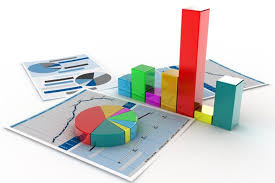 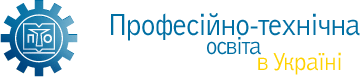 МЕТОДИЧНА   РАДА
Школа «Методист»
ЗАВДАННЯ
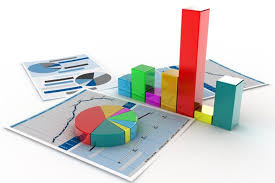 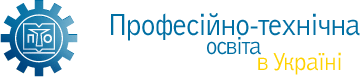 МЕТОДИЧНА   РАДА
Школа «Методист»
Напрямки діяльності
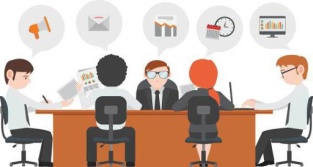 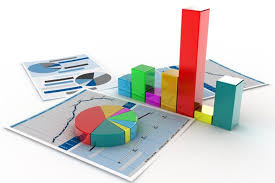 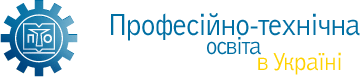 МЕТОДИЧНА   РАДА
Школа «Методист»
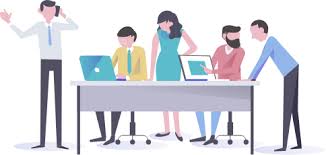 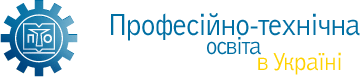 МЕТОДИЧНА   РАДА
Школа «Методист»
Організація роботи
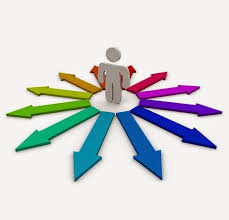 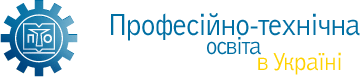 Школа «Методист»
МЕТОДИЧНА   РАДА
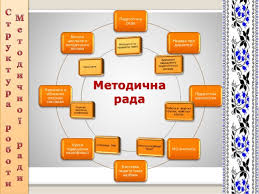 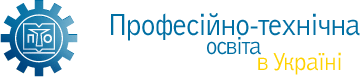 Школа «Методист»
Положення про методичну раду
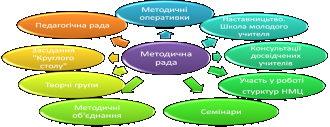 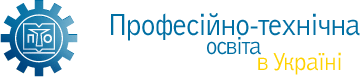 Школа «Методист»
П І Д С У М О К
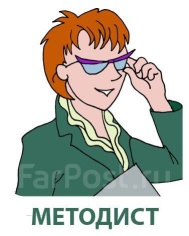 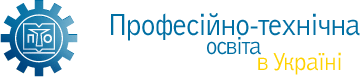 Школа «Методист»
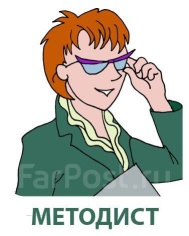 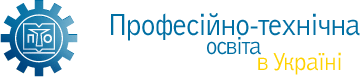 Школа «Методист»
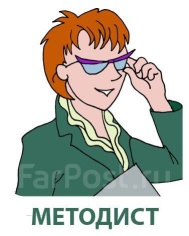 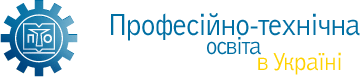 Участь у методичній роботі
Школа «Методист»
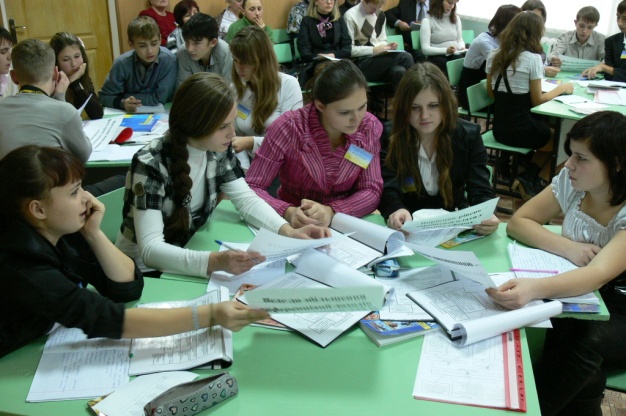 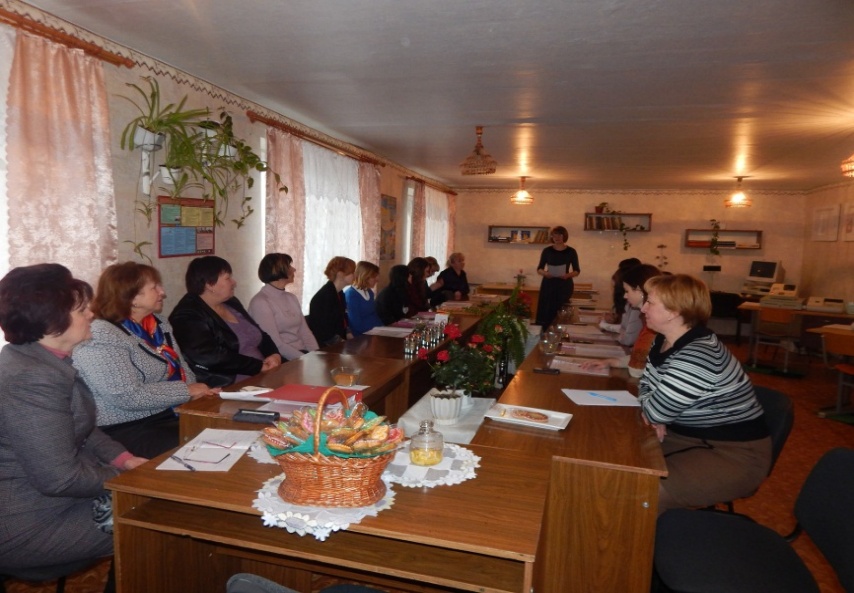 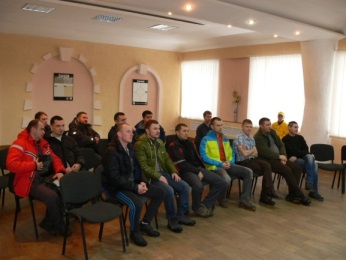 є професійним обов’язком 
для всіх педагогічних працівників
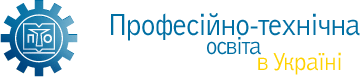 Школа «Методист»
Результативність 
методичної роботи враховується при проведенні атестації педагогічних працівників і є підставою для матеріального та морального заохочення
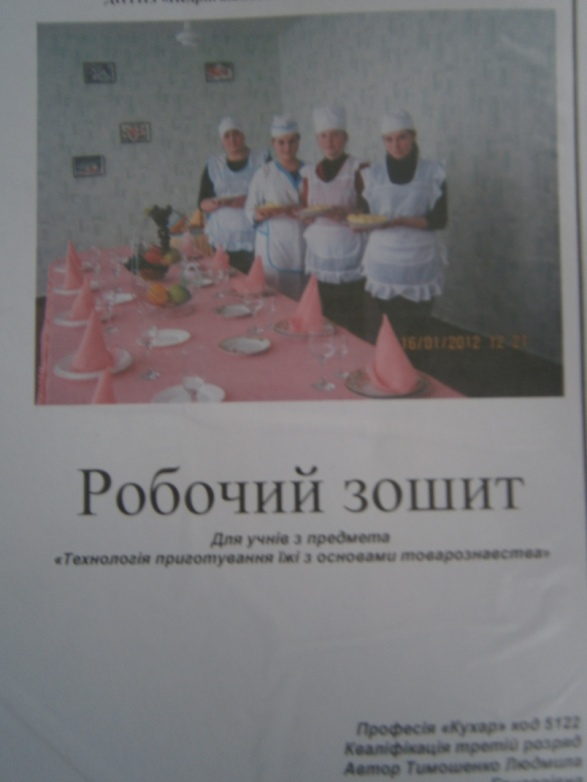 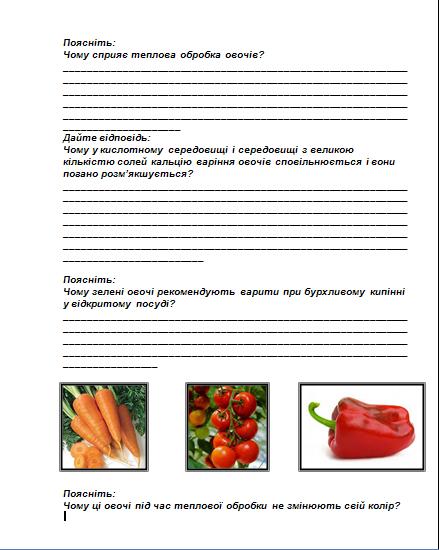 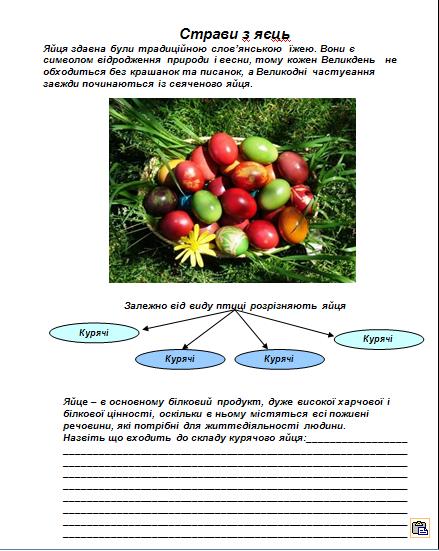 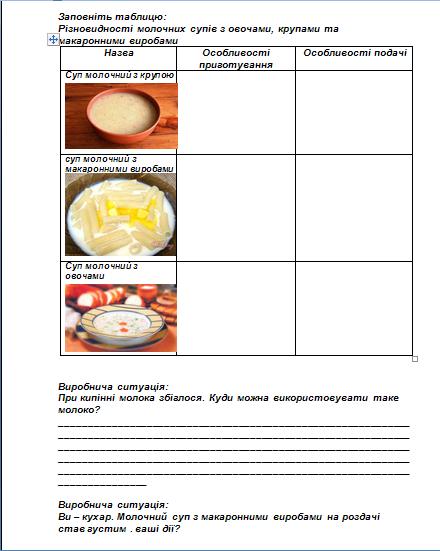 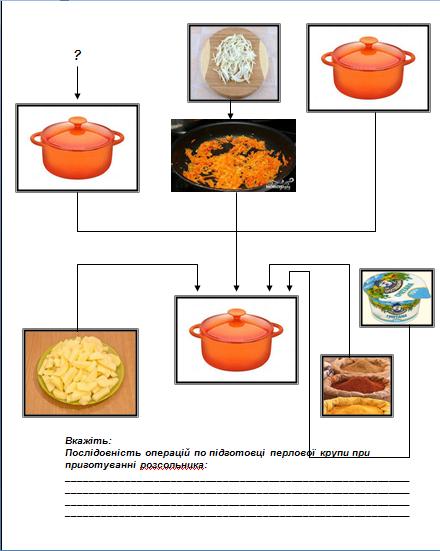 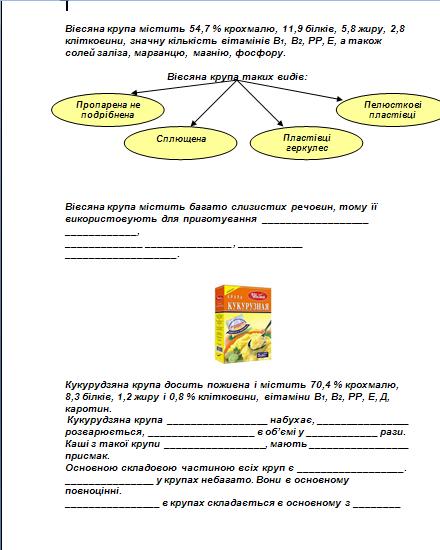 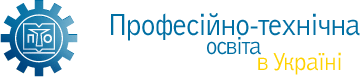 ВИМОГИ  СЬОГОДЕННЯ
Школа «Методист»
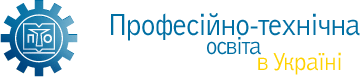 ВИМОГИ  СЬОГОДЕННЯ
Школа «Методист»
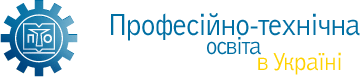 Домашнє завдання
Школа «Методист»
Спланувати розділ плану роботи «Методична робота» до 01.07.2021
Підготувати звіт про методичну роботу за поточний навчальний рік до 01.07.2021
Розробити положення про педагогічну раду, методичну (циклову) комісію, методичний кабінет, методичну раду до 01.04.2021
Створити віртуальний методичний кабінет до 01.11.2021
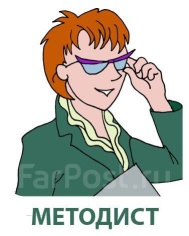